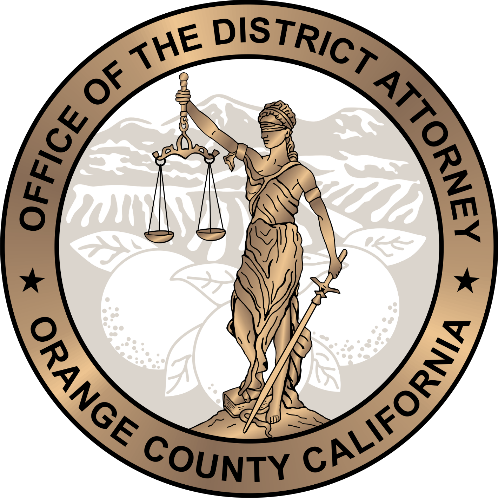 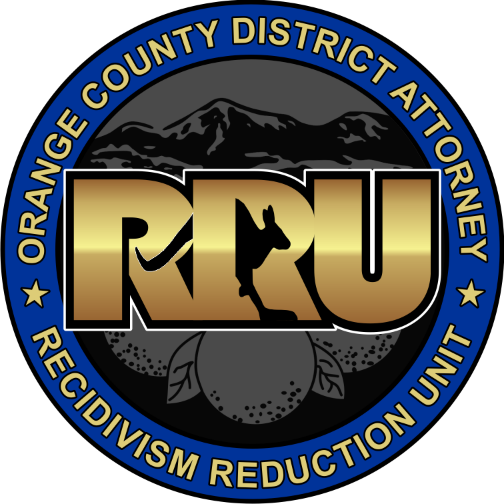 Mental Health Diversion
by Jess Rodriguez
Assistant District Attorney
Orange County District Attorney’s Office
Recidivism Reduction Unit
TABLE OF CONTENTS
PART ONE:
BEFORE THE HEARING

How Did We Get Here?
Who Is Eligible?
What Are the Requirements?
How to File?
PART TWO:
HEARING AND BEYOND

How Do Hearings Work?
What If It’s Denied?
What If It’s Granted?
How Does It End?
2
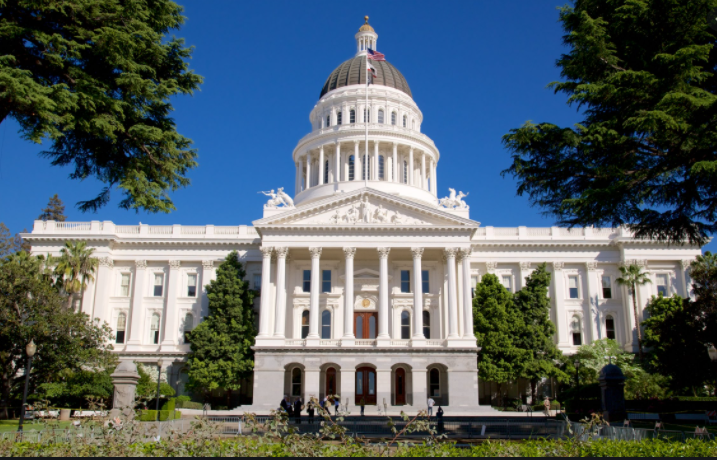 1.  How We Got Here
3
2018
Assembly Bill 1810
Stated goal: create an option of pre-trial mental health diversion for defendants who met certain criteria

Signed by the Governor in June 2018
Becomes Penal Code 1001.36
4
OCDA ResponseUnder DA Spitzer
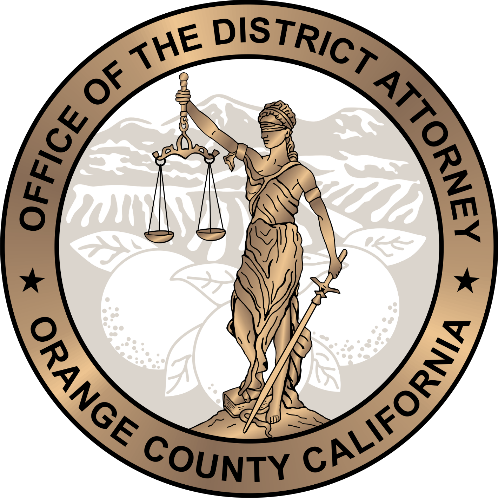 March 2019 – RRU created

August 2019 – Mental Health Division of RRU begins
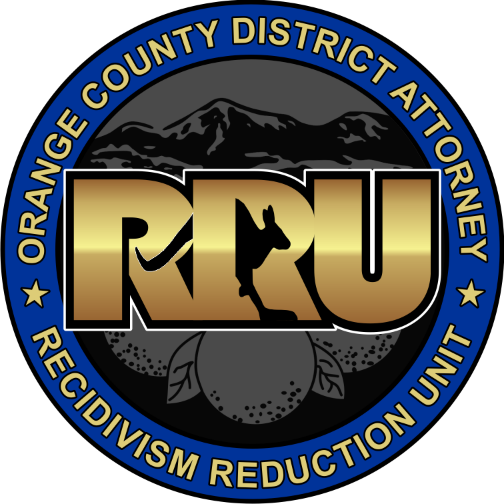 5
2. Who Is Eligible?
6
MENTAL HEALTH DIVERSION ELIGIBILITY
Eligible  

Everything Else
Ineligible  

Murder
Voluntary Manslaughter
All 290 charges except 314
PC 11418 (weapons of mass destruction)
7
3. What Are the Requirements?
8
Six Requirements for MHD Eligibility
1. Qualifying    disorder
2.  Nexus between disorder and crime
1
2
3. Symptoms will respond to treatment
4.  Consent to diversion
6
3
5
4
6.  Not an “unreasonable risk”
5.  Consent to treatment
9
ABOUT THOSE REQUIREMENTS…
All 6 must be met for Defendant to be eligible

Defense burden, not the prosecution
1
2
6
3
5
4
10
STANDARD OF PROOF?
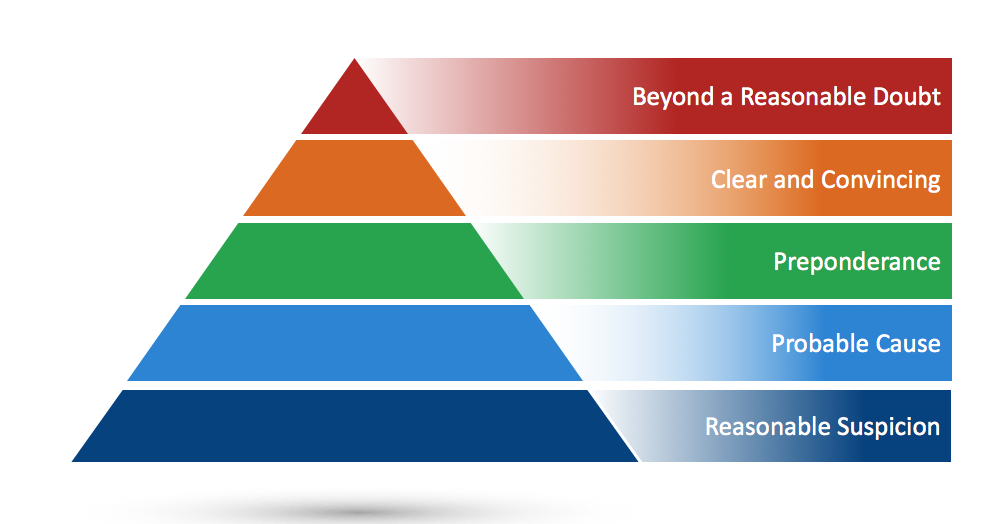 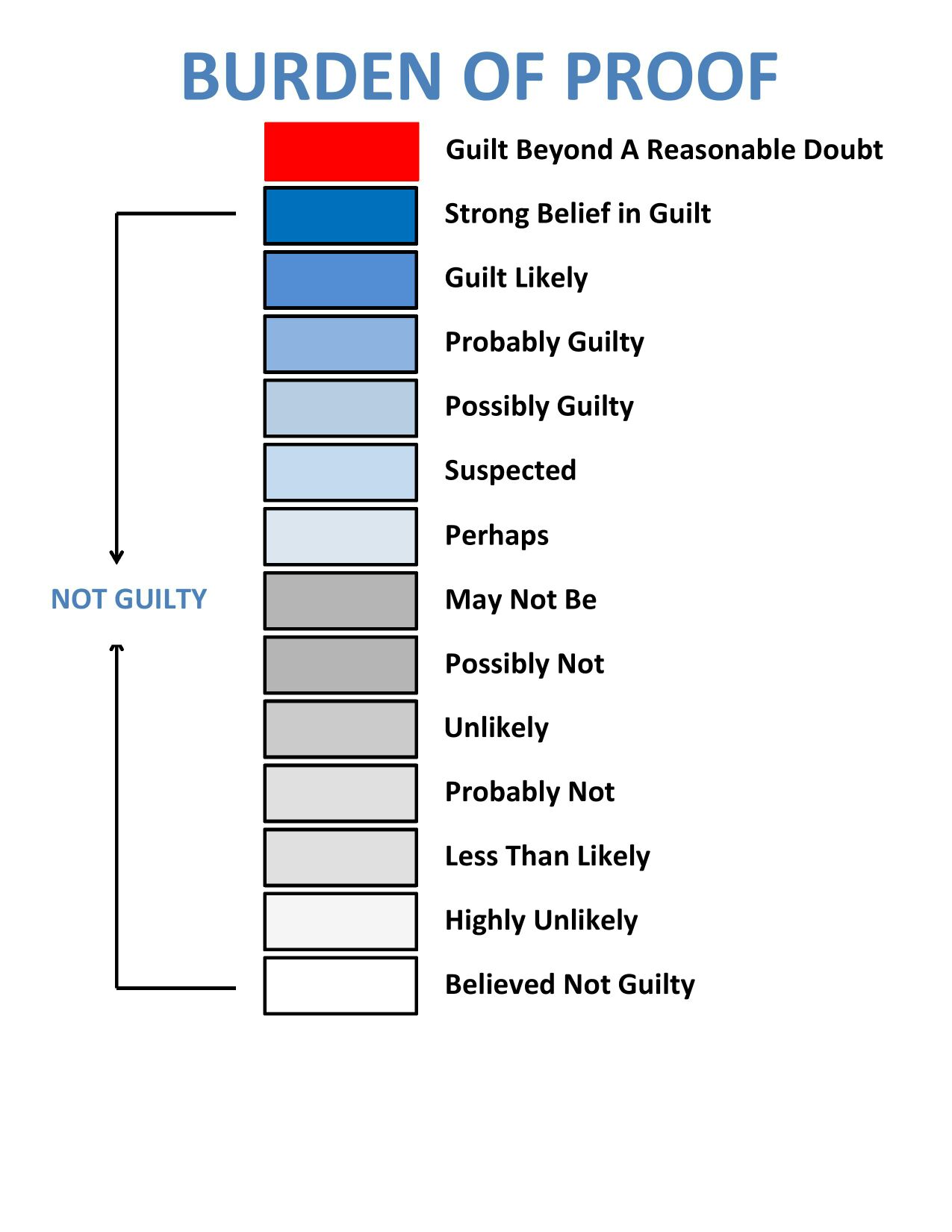 “Satisfaction of the court”

Even if all requirements met, it’s still a discretionary call
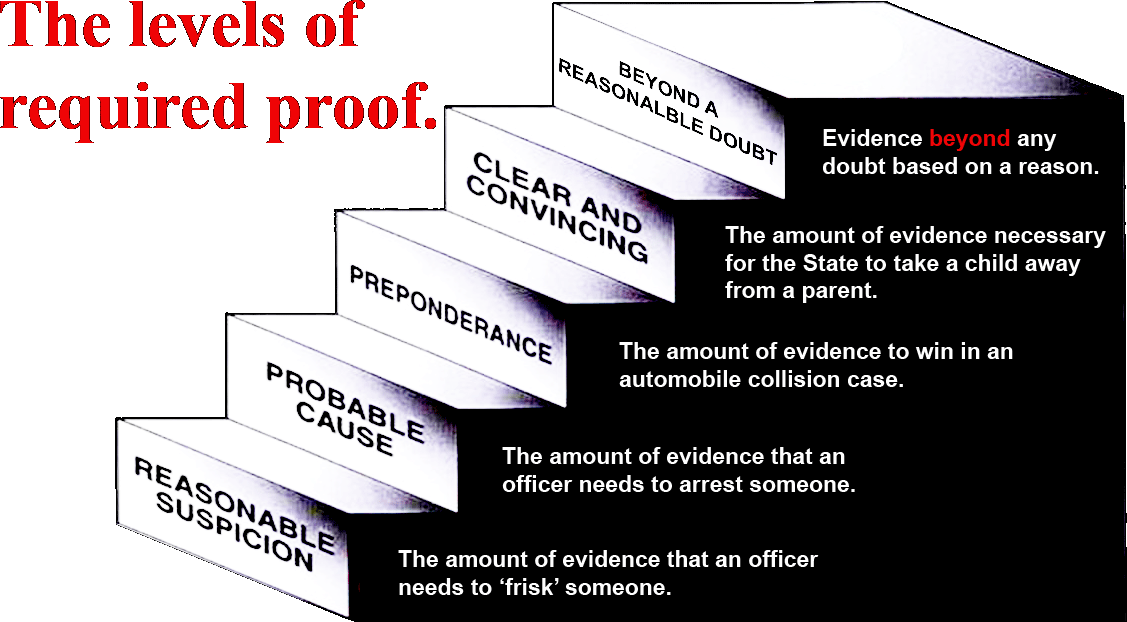 11
KEEP IN MIND…
There is no such thing as Orange County’s Mental Health Diversion “Program” or “Court.”
12
1. DEFENDANT HAS A QUALIFYING DISORDER
Disorder must be recognized by DSM – easier to list what what does not qualify
Antisocial personality disorder
Borderline personality disorder
Pedophilia

Must have a recent diagnosis by a qualified mental health expert
13
“Recent diagnosis by qualified mental health expert”
“Recent” and “qualified” left up to the “satisfaction of the court”

Usually an argument over weight, not admissibility
14
2.  NEXUS BETWEEN THE DISORDER AND THE CRIME
“significant factor in the commission of the charged offense”

Applies to each charge/case
15
3.  SYMPTOMS OF THE DISORDER WOULD RESPOND TO TREATMENT
Symptoms, not the disorder itself

Need an expert opinion

What Treatment?
16
4.  DEFENDANT CONSENTS TO DIVERSION
Diversion cannot be imposed on a defendant, even by his/her own attorney

Consent includes waiving speedy trial rights
17
5. DEFENDANT CONSENTS TO TREATMENT
What Treatment?
18
6.  DEFENDANT IS NOT AN UNREASONABLE RISK
“Unreasonable risk of danger to public safety if treated in the community”
“As defined in PC 1170.18”
 Super-strikes

RAP and Current Charges are important, but not the only consideration
19
4.  How to File
Or at least, how to file during a pandemic
20
Current COVID Process
Post-PH Felonies

Email motion to:
CovidMotions@occourts.org

AND

appellate@da.ocgov.com
Pre-PH Felonies and Misdemeanors:

Each courthouse and each branch DA’s office has an email address set up for receiving these motions
21
OCDA Response
Pre-PH Felonies and Misdemeanors:

Most felonies handled by RRU

Misdemeanors handled by misdemeanor DDAs
Post-PH Felonies


Currently handled by Felony Panel or vertical DDAs
22
5. How Do Hearings Work?
23
THINGS TO CONSIDER
Pre-Hearing Plan?
Some judges require it, others do not.  
Even if not required, should you do it anyway?
Live or Paper?
“Satisfaction of the court” means it may be worth checking with the court in advance.
Even if not required, what are the pros and cons to each?
If Live, Who?
Presumably you’ll want to call the doctor who wrote the report.  
If you have a proposed plan already, what about the treatment provider?
24
OTHER CONSIDERATIONS
Marsy’s Law

Format of Hearing
Informal

May use offers of proof and reliable hearsay
25
6.  What If It’s Denied?
26
WHAT LEVEL OF SUPERVISION?
Mental Health Diversion
Collaborative Courts
In-Custody Services
27
MH Diversion	 	vs.             Collab. Courts
28
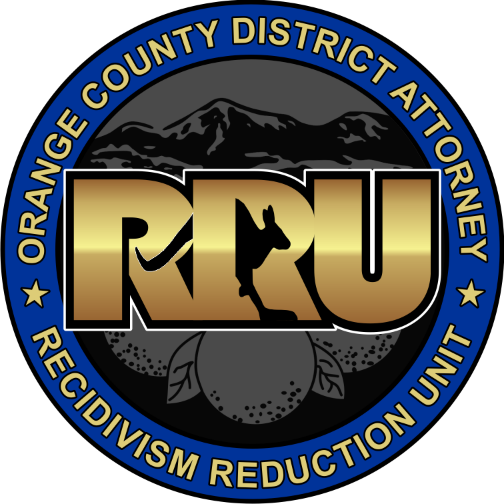 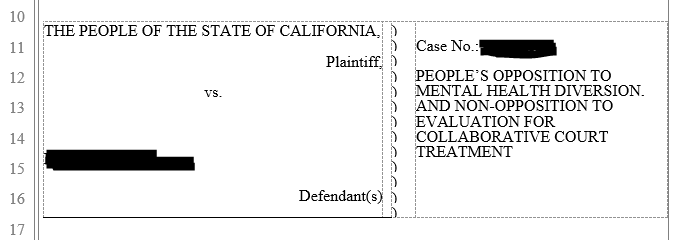 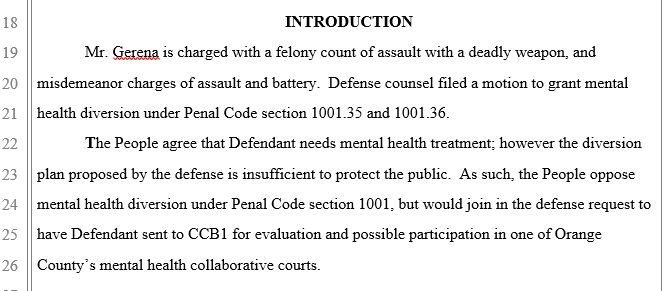 29
MH Diversion Motions that were Denied or Withdrawn, but subsequently referred to Collaborative Courts
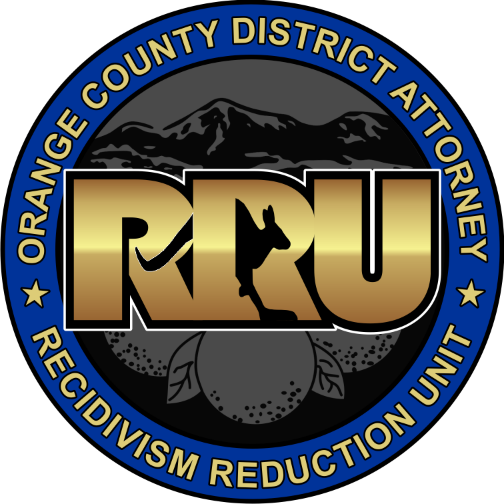 30
7.  What If It’s Granted?
31
AFTER DIVERSION GRANTED
Series of progress reviews

Treatment provider must provide regular reports to the court, defense, and prosecution

“Satisfaction of the court”
32
WHAT ABOUT RESTITUTION?
Court shall hold restitution hearing upon request

If any is owed, court can order its payment during the diversion period

Inability to pay cannot be used as reason to deny diversion or find failure to comply
33
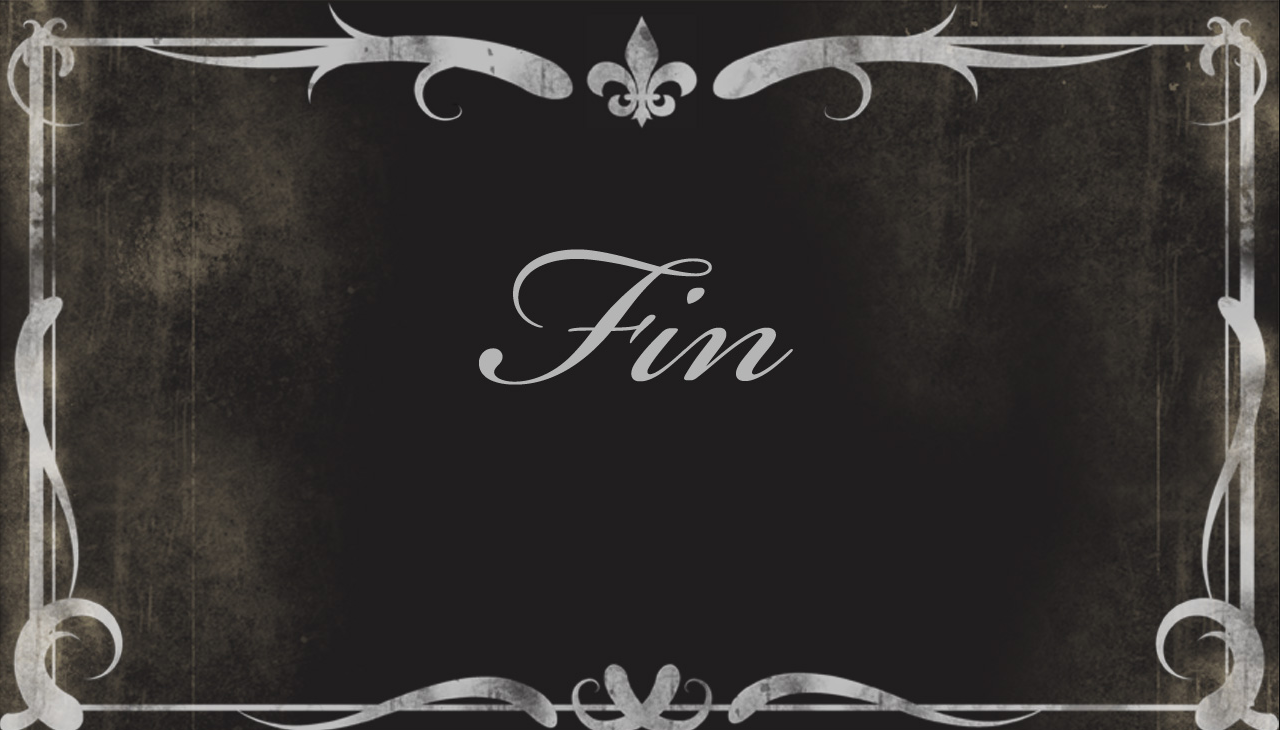 8.  How Does It End?
34
WHEN DOES DIVERSION END?
No set time for diversion program

No minimum, 2 yr maximum for proceedings
35
If Defendant “Performs Satisfactorily”:
Charges dismissed, end of case
Arrest deemed never to have occurred

“Performs satisfactorily”
Substantial compliance
No “significant” new law violations
Has a long-term mental health care plan
36
THE OTHER WAY TO END DIVERSION - TERMINATION
Withdrawal from program

Non-compliance with program

New crime committed
Not automatic termination
37
New Crime During Diversion
Court shall hold a hearing if new crime is:

Any felony

Misdemeanor reflecting propensity for violence

“engaged in criminal conduct rendering the defendant unsuitable”
38
Some Questions to Ask Before Starting
What level of supervision will give my client the best chance to succeed?

Do I have a program in mind already?

Who should I reach out to?
39
THANKS!
Any questions?
jess.rodriguez@da.ocgov.com
40